Отварное мясо
Приготовление отпуск
1. Подготавливаем нужные продукты.
2. В подготовленную воду закладываем продукты.
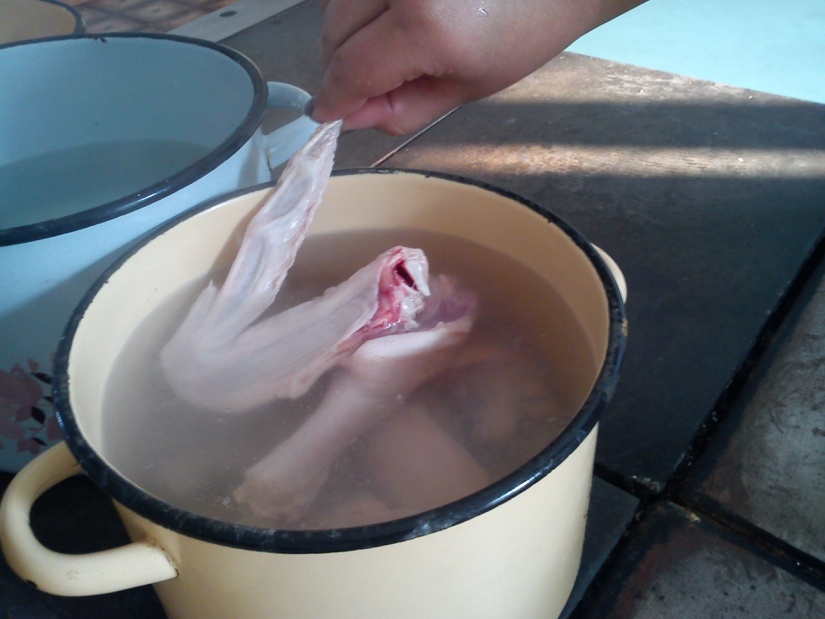 3. В кипящий бульон закладываем  морковь, лук.
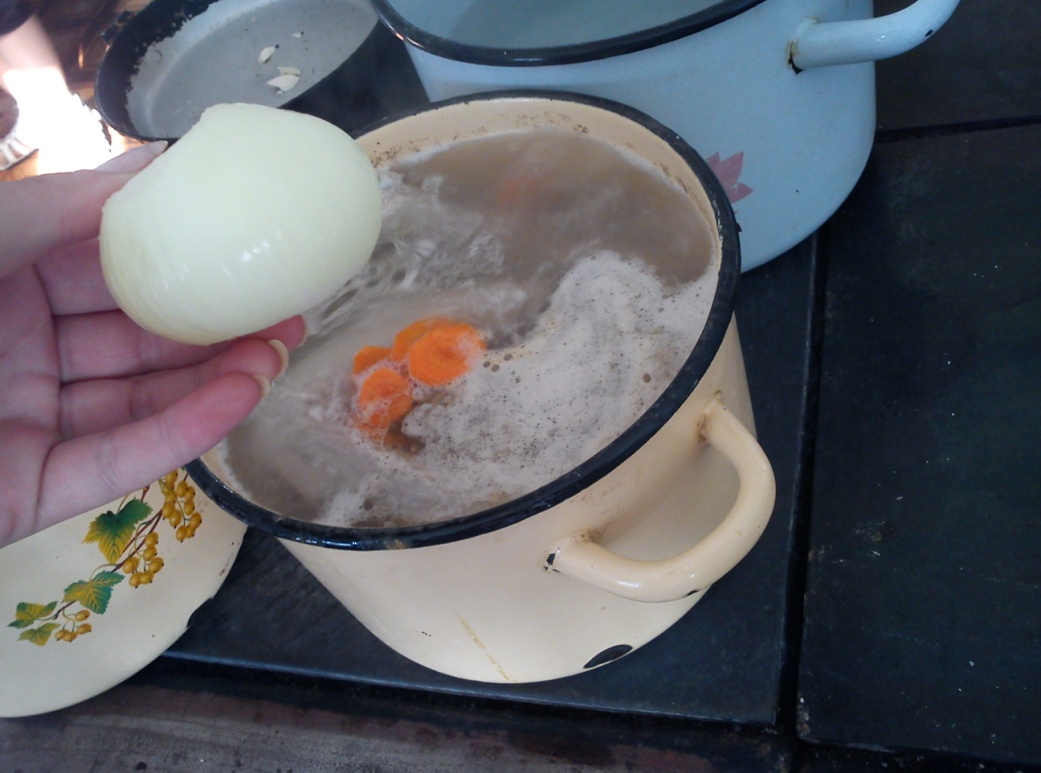 4. Доводим до готовности.
5. Приготавливаем соус.
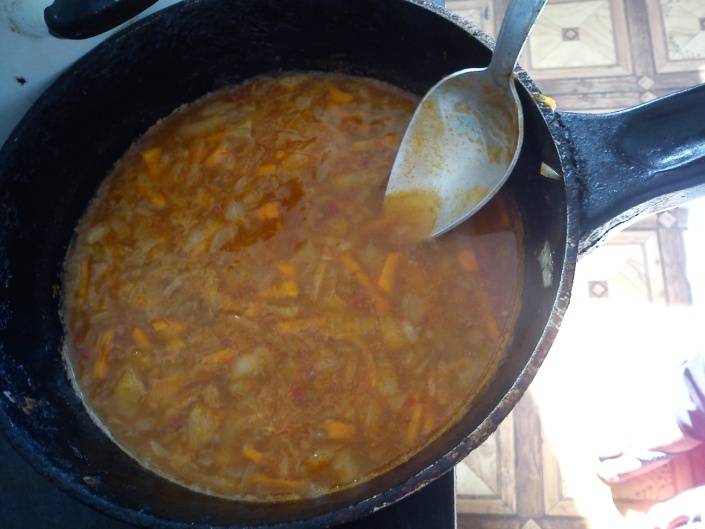 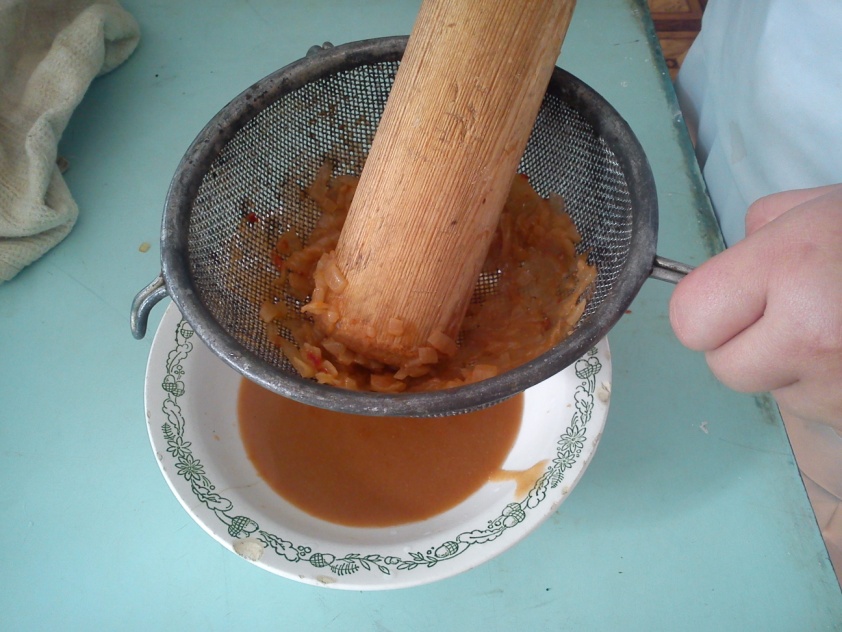 5. Для гарнира отвариваем картофель .
6. Подаем блюдо.
7. Виды оформления.
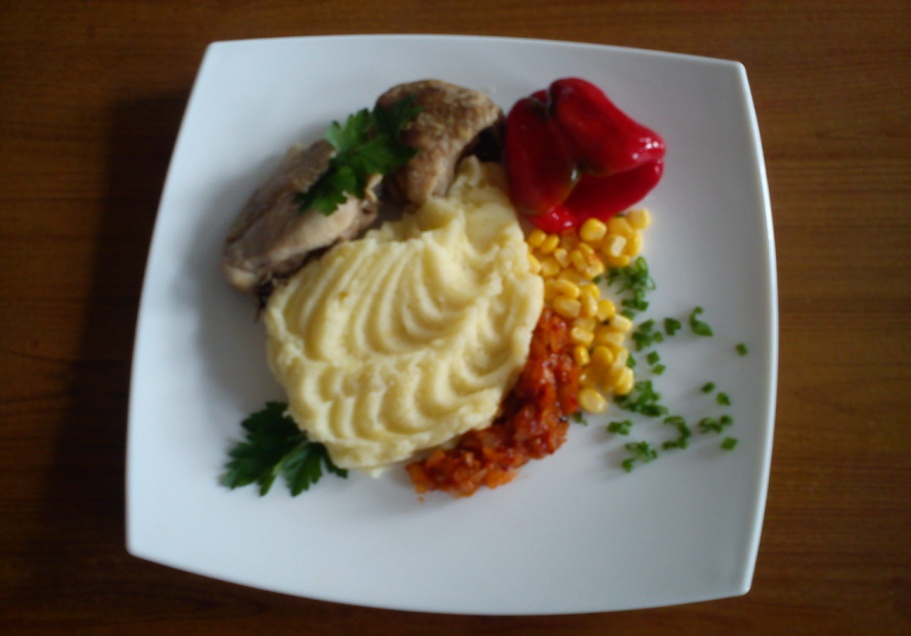